Assessing Literacy:  A Model for Using Achieve the Core’s ELA Mini-Assessments
Core Advocates Monthly Webinar
May 2, 2018
The webinar will begin shortly.  You may wish to download the handouts (check the tab on your webinar control panel) while you wait.
Introductions
Your hosts from the Field Impact Team
Jennie Beltramini, Teacher Engagement Manager
Janelle Fann, Project Manager
Sandra Alberti, Director
Joanie Funderburk, Manager of Professional Learning


This Month’s Guests - 
Laura Hansen, SAP
Jenni Aberli, Core Advocate
Rob Woodworth, Core Advocate
Who are Core Advocates?
Core Advocates are educators who:
Believe in the potential of high-quality standards to prepare all students for college and careers;
Are eager to support their colleagues and communities in understanding and advocating for the college- and career-ready standards, and standards-aligned instruction;
Understand and embrace the Shifts in instruction and assessment required by the college- and career-ready standards
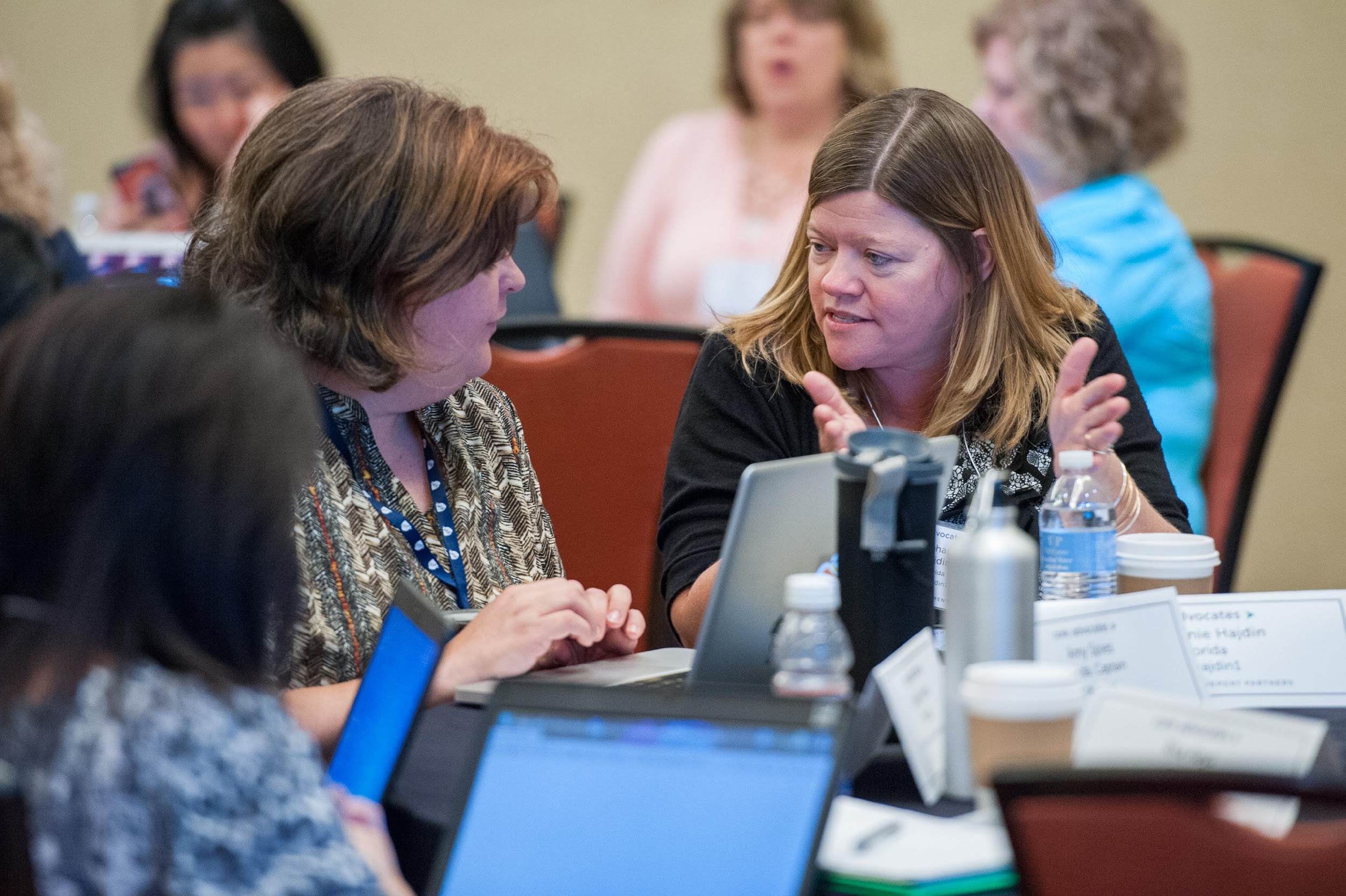 [Speaker Notes: For those of you joining us tonight for your first webinar, we’d like to tell you a little bit about the Core Advocates network. We are a national teacher network of over 13,000 educators who all believe in the importance of college- and career- ready standards for all students. We work to support each other and our communities in ensuring that all students have access to these high-quality standards through their classroom instruction, curricular resources, and assessments.]
Learn more about us!
Contact Jennie Beltramini (jbeltramini@studentsachieve.net ) or Joanie Funderburk (jfunderburk@studentsachieve.net)
Complete this survey to join our database (and mailing lists): www.achievethecore.org/ca-signup
Visit our website: www.achievethecore.org
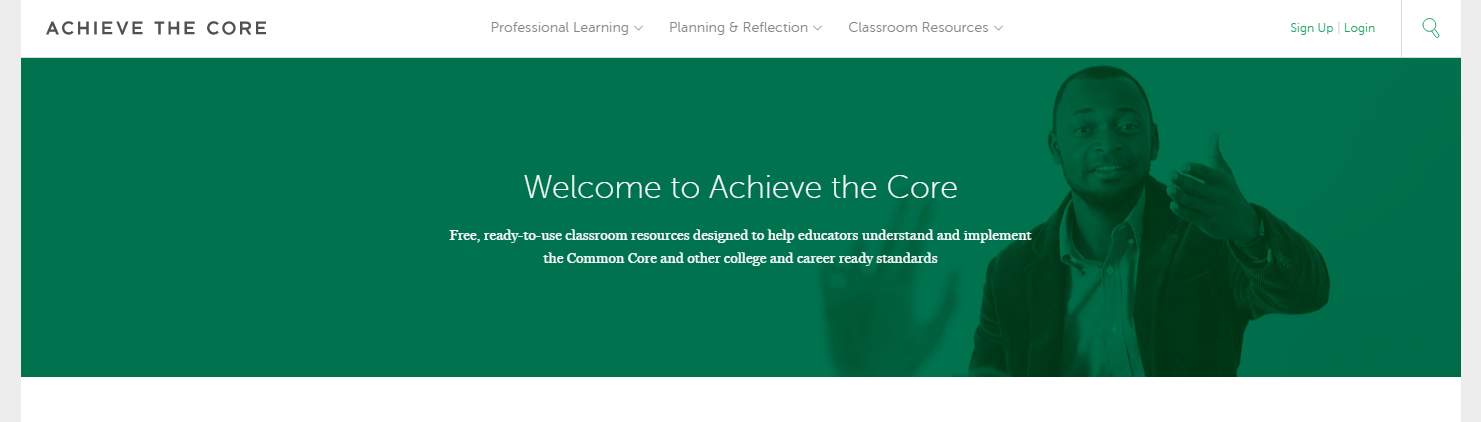 [Speaker Notes: If you’d like to learn more about the network, contact Joanie or Jennie (their emails are here). 

We also want to invite you to join the network by signing up at achievethecore.org/ca-signup and visit our website for more info and opportunities]
Tweet with us!
Please feel free to tweet during and after the webinar using #coreadvocates


@achievethecore
@JoanieFun, @salberti, @JennieBeltro, @JenniAberli
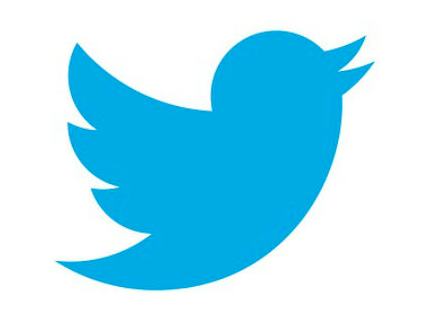 [Speaker Notes: We have many Core Advocates who are active on social media and if you are one of them, we encourage you to tweet about your learning both during and after tonight’s webinar, using hashtag coreadvocates. We would love for you to tag us on your tweets using our Twitter handles here, and to follow Student Achievement Partners on Twitter and Facebook at Achieve the Core.]
Engage with us!
During the webinar
– Accessing Documents
– Questions option
– Polling
After the webinar
– Survey
– Access to recorded webinar
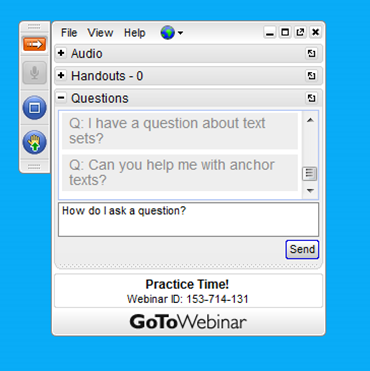 [Speaker Notes: We do our best to create interactive opportunities for you during the webinar, so we will ask you to engage with us tonight in a few different ways. You can access handouts on your control panel. You can ask a question at any time or respond to webinar questions using the questions tab, and you will engage with polls that will pop up right on your screen for you to click.  After the webinar, you will receive a survey, and we greatly appreciate you taking the time to complete the survey as it helps us make improvements each month. In a couple of days, you will receive a link to the recording of tonight’s webinar as well as the presentation and materials, and we encourage you to share them with your colleagues who could also benefit from the learning.]
Goals of the webinar
Understand how to recognize high-quality assessments aligned to the shifts required by college- and career-ready standards

Consider SAP’s mini-assessments for ELA literacy as a model for high-quality, aligned assessments

Learn about one district’s use of the mini-assessments and the impact on students, teachers, and achievement.
[Speaker Notes: With all the business underway, let’s get started on the content you came for! During the webinar, we hope that you will understand how to recognize high-quality assessments that are aligned to college- and career-ready standards, that you will consider SAP’s collection of mini-assessments as a model for these high-quality, aligned assessments, and that you will hear about how a district in Kentucky has used the mini-assessments to impact classrooms and student achievement. 

With that, I am excited to turn it over to our guests, Jenni and Rob who will start by introducing themselves.]
Section 1: What are the characteristics of high-quality “next generation” assessments?
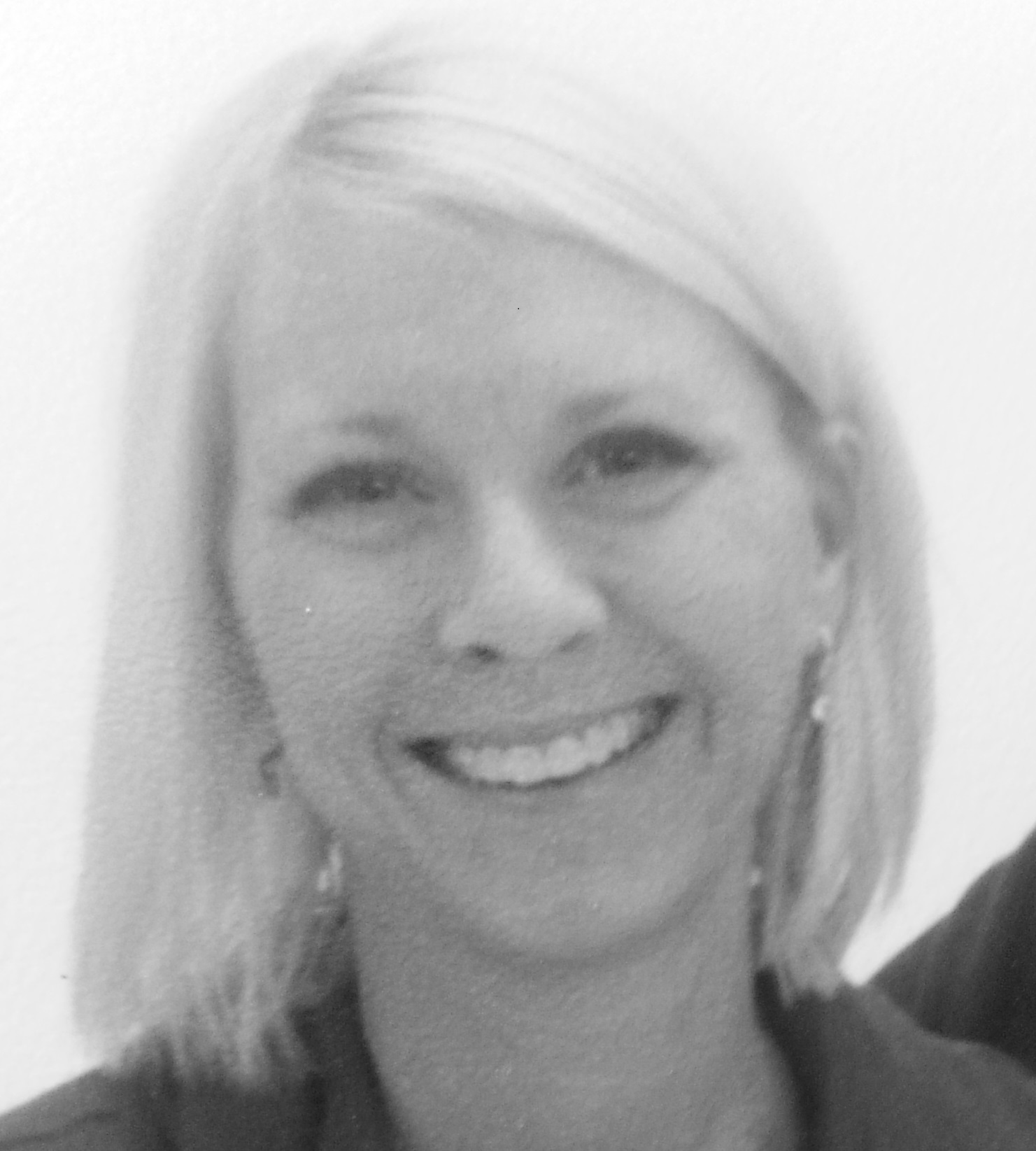 Jenni Aberli
High School ELA Specialist
Louisville KY
Rob Woodworth
English Teacher
Louisville KY
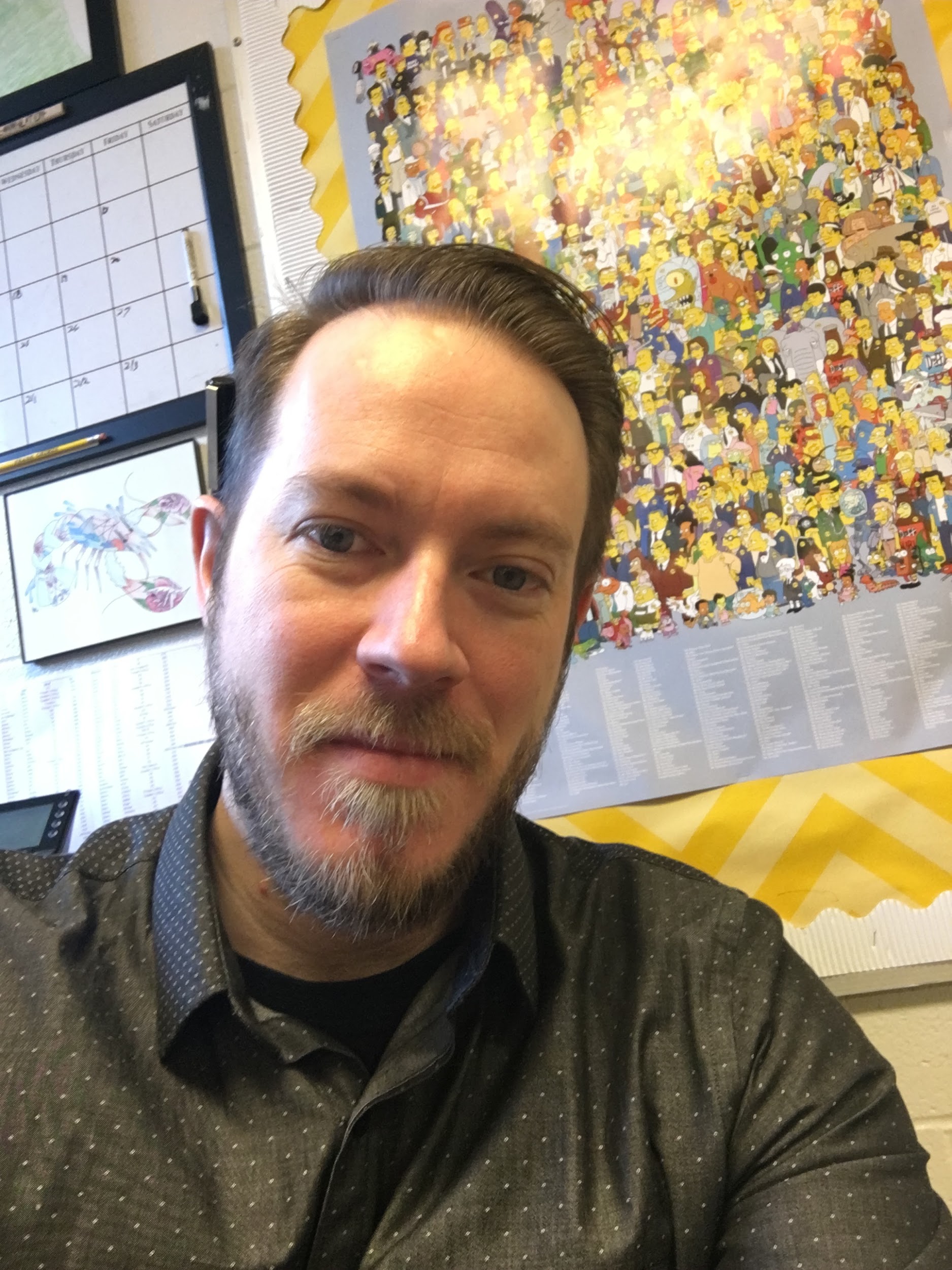 please enter a head shot here
Poll: 
How familiar are you with next generation assessments, those have arisen since the advent of college- and career-ready standards?
[Speaker Notes: POLL: “How familiar are you with next generation assessments, like SAP’s mini-assessments?  Those that have arisen since the advent of the College and Career Ready Standards?  
o   I’ve never utilized next-gen assessments  
o   I’m familiar with next-gen assessments but never used them
o   I have used SAP mini-assessments in my setting
o   Very familiar – I use and write next-gen-type questions]
The Shifts for ELA/Literacy
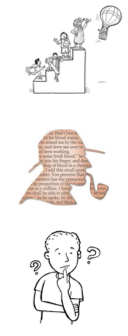 Regular practice with complex text and its academic language

Reading, writing and speaking grounded in evidence from text, both literary and informational

Building knowledge through content-rich nonfiction
[Speaker Notes: We’ve been talking about the Literacy Shifts for sometime now, but if you are not familiar, here is a quick review.  Read the Slide.   The Shifts provide a frame that describes how the Common Core and other college- and career-readiness standards raise expectations across multiple areas of the educational experience including instructional materials, classroom practice, and assessment. 

Our journey with this work began two years ago when I attended sessions at the SAP Core Convening in Denver on how the SAP mini-assessments address the Literacy Shifts.  During this webinar, we will really focus on how Shift 2 applies to assessment, though shifts 1 and 3 are also applicable.]
Shift 2: Reading, writing and speaking grounded in evidence from text, both literary and informational - Impact on assessments
[Speaker Notes: Here are the main implications of Shift 2: 
Traditional assessments have, all too often, focused on superficial analysis of texts or simple recall of information. So, when we compose our assessment questions, we think about what truly matters in the text. We move beyond the details students can easily find by skimming and scanning, and instead, think carefully about asking the questions that lead to students developing deep understandings of texts. 

Questions have asked students for responses based on the text, but we don’t know if students get the right answers by reading the text, by guessing, or by some other kind of test-taking strategy. So, when we write our test questions, we think about ensuring that items ask students to use evidence to support their answers. 

Similarly, traditional writing prompts asked students to make things up out of their head—students were not given a context from which to write and to provide evidence. CCSS-aligned prompts require writing to sources—students are given sources and use them to make and support claims and inferences. So, when we write the mini-assessments, we often begin by thinking about the big understanding students should get out of the text. We then craft the constructed response question first, in order to ensure that students have the opportunity to write about what they read. 

Now, Rob is going to go through some specific examples with us.]
Traditional Assessment Questions
Unaligned Unwind Sample Questions
 
What is the tone developed in chapter 21?
A) Frightened
B) Concerned
C) Melancholy
D) Adventurous
 
Based on the following quote from Lev, how would you describe his motivation for accompanying CyFi to Joplin:
“That’s right – but you helped me. Now it’s my turn to do the same for you”
A) Revenge
B) Loneliness
C) To repay CyFi
D) Uncertainty
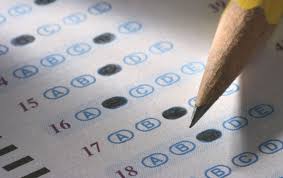 [Speaker Notes: So, let’s look at an example of a couple of traditional questions I created from the book Unwind by Neil Shusterman. Read the questions.  These are traditional questions we are used to seeing.  The first question is a basic question about tone with 4 one word Multiple Choice answers.  The second question is similar in which it is asks a basic question about motivation and has Multiple Choice questions with one or few word answers.]
Aligned Questions
RL.9-10.4    RL.9-10.1
1.  The following question has 2 parts. First answer Part A and then answer Part B.
     
     Part A: What does feigning mean on page 153?
          	A) lose consciousness
          	B) to fake
          	C) to cry
          	D) begin again
  	
  	Part B: Which sentence from Chapter 25 best helps the reader understand the meaning of feigning?
          	A) “he has no idea that Risa and Connor have him on an invisible leash”
          	B) “Roland has fashioned himself out of a knife out of metal he found lying around the 
warehouse”
          	C) “not because he is actually sorry for what he did, but because it serves Roland’s needs to 
treat her well now”
          	D) “Whether Connor can take him in a fight isn’t the question”
[Speaker Notes: Now let’s look at some examples of aligned questions I created for a classroom assessment from the book Unwind. 

The question types on the next four slides would be considered next generation assessment question types that are aligned to the Common Core Standards and Shift 2 - questions grounded in evidence from the text.  Notice that this question has two parts - a part A and part B.  The purpose of having two parts is so that once students choose their answer for Part A, in Part B, they have to provide evidence or support for their answer in Part A. 

Notice that this question also aligns to aligns to two standards.  Standard 4, which is the vocabulary standard, and Standard 1 (which should always be in play), which is textual evidence.  Part B is really how we address Standard 1 in this question.]
Aligned Questions
RL.9-10.2    RL.9-10.1
5.  Which 3 pieces of evidence from Chapter 22 best develop a concerned tone.
          	A) “You’re a fighter – everyone knows that.”
          	B) “Risa silently suffocates her jealousy in a quick, emotional vacuum.”
          	C) “She knows she’s not getting through to him. He’s getting the wrong 
message.”
          	D) “If he were an artist, they could relate on a creative level.”
          	E) “Common sense tells Risa to distance herself from him.”
          	F) “Day after day, she keeps finding herself drawn to him…and worried 
about him.”
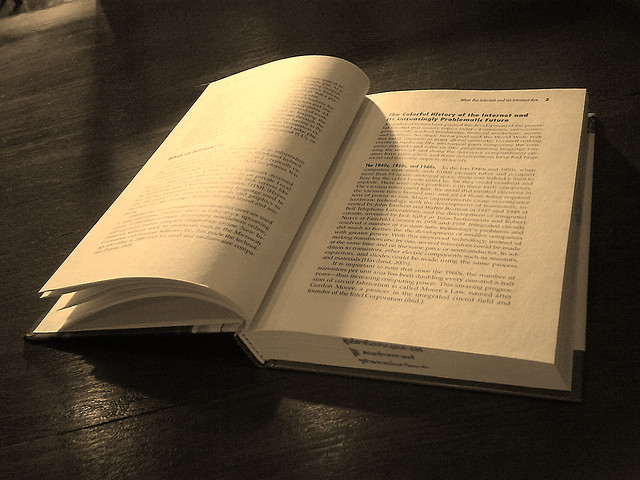 [Speaker Notes: This questions also show a different type of question students will encounter in the SAP mini-assessments and other next-generation assessments.  Notice this question has 7 answer choices, and students are to pick three correct answers.  This is different from traditional questions in that students have more opportunities to choose related answers that show a deeper understanding of the text.  Close reading is an important part of CCR and questions like these add a level of complexity in which students must read closely to answer the question correctly.  Guessing the one correct answer is less likely with a question like this.

Notice that like the previous question, this question also aligns to aligns to two standards.]
Aligned Questions
6. Follow these directions to complete the chart. Write your answers on the chart provided.
 
From the list below, write the qualities that best describe the character of CyFi as he is presented in Chapter 21 (beginning on page 121). Then, support each of your choices by providing evidence from the chapter (paraphrased or directly quoted).
Possible Qualities:
Humorous        Irritated   	Intelligent    	
 Confident          	Confused       	Emotional   	Paranoid
[Speaker Notes: The question on this page has students choose correct answers from a list and then find supporting details from the passage to justify/support their choice.  If this were taken on a computer, it would be a Technology Enhanced Item (TEI) in which students could drag and drop.]
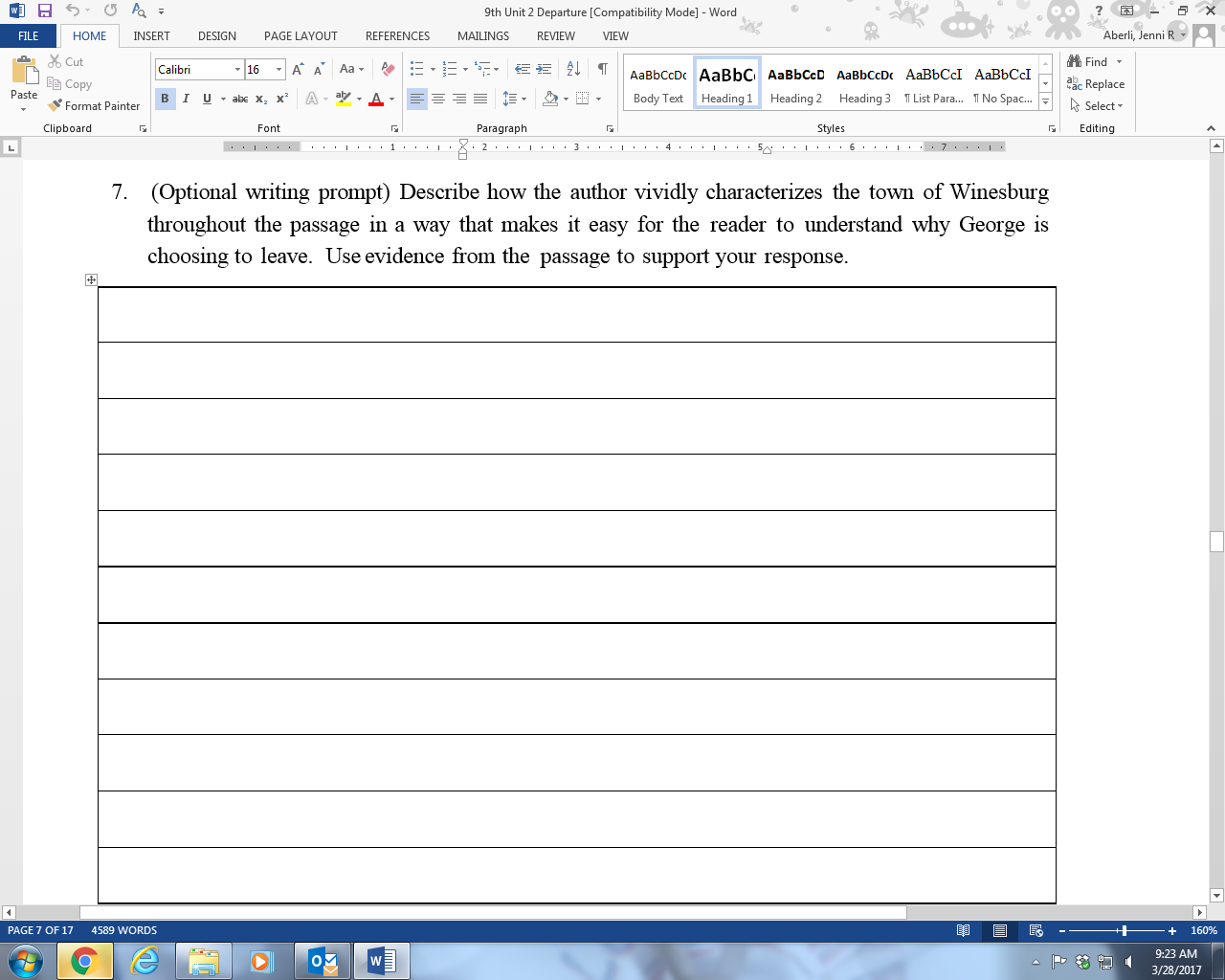 [Speaker Notes: Here is an example of an optional passage-based writing prompt modeled after high quality assessment items in which students are writing to text.  A characteristic of next generation writing assessments is a high quality writing prompt that is textual/evidence-based.]
Next Generation Assessments are aligned to the shifts.
[Speaker Notes: We’ve just looked at some questions that show how next generation assessments are aligned to the shifts. We saw questions that require a part A and B, in which answer part B supports the answer choice for part A.  We saw a question that shows evidence of close reading in which students had to choose three answers and  . . . .]
Question: 
What obstacles do teachers face in using assessment items that are aligned to college and career ready- standards and the shifts?
 Please use the Questions tab on your control panel to respond.
[Speaker Notes: “What obstacles do teachers face in using assessment items that are aligned to CCR standards and the shifts?”]
Section 2: How do SAP’s mini-assessments for ELA serve a model for high-quality assessments?
SAP Mini-Assessments on AchieveTheCore.Org
[Speaker Notes: SAP has created mini-assessments to help teachers better understand what high-quality assessments, whether formative, classroom, or summative, should look like. 

What you are seeing here is a screenshot of the landing page for accessing these mini assessments. 

Currently there are over 50 mini-assessments on achievethecore.org for most every grade-level.   If you look over to the left hand side of the screen, you see where you can filter all of these assessments by grade.

Grades 3-11 are represented, and each grade has at least one example of a literary assessment and one of an informational assessment. Further, at each grade for 3-8, and grade band for 9-10 and 11-12, each RL and RI standard is represented by at least one item. In most cases, there are multiple items to represent each standard. 

When you get the recording of the webinar, you can go to this slide and click on the link and it will take you to the mini assessment page on Achieve the Core.]
SAP Mini Assessment Example
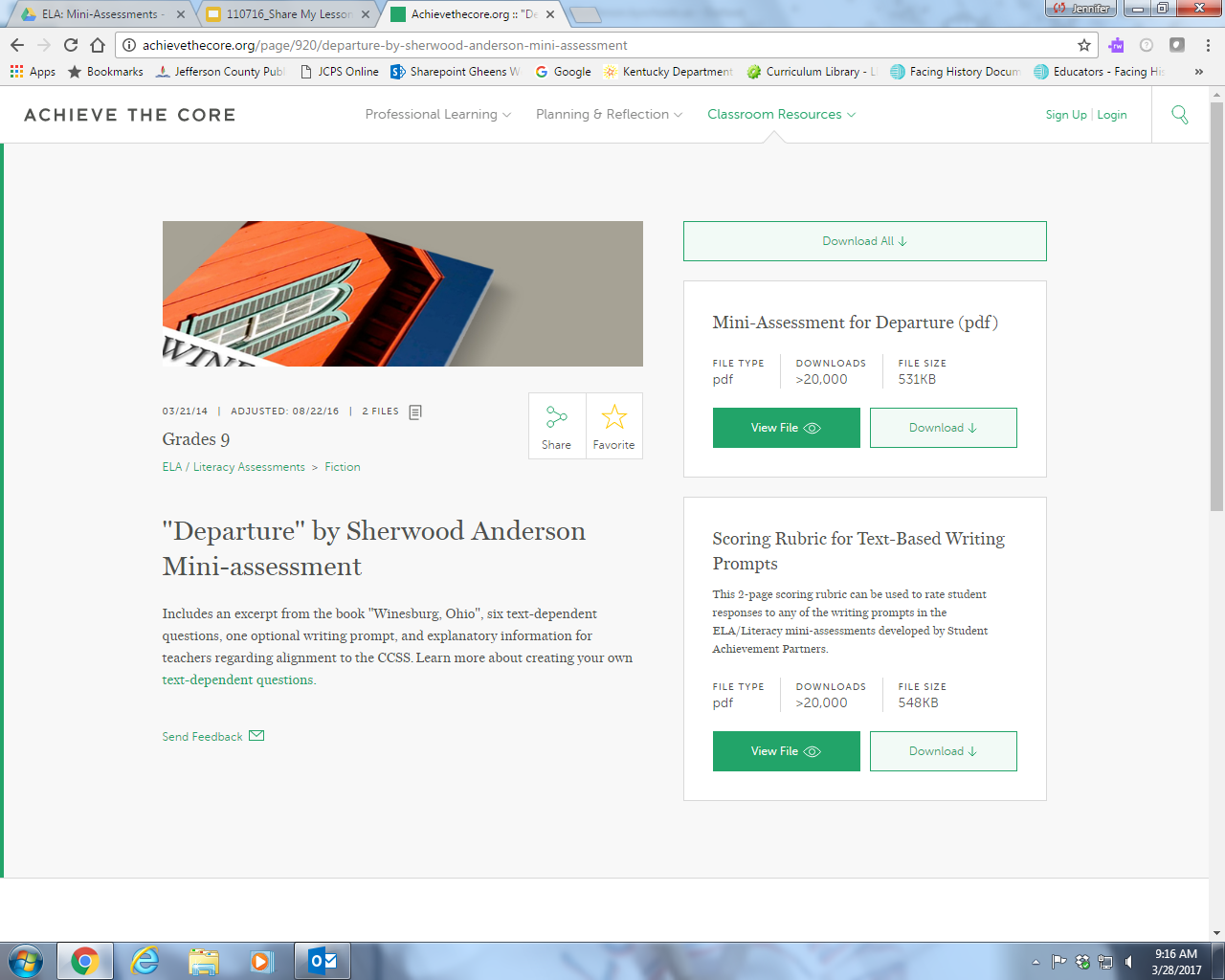 [Speaker Notes: This screenshot shows an example of a literary assessment that has been developed for grade 9.  It is “Departure” by Sherwood Anderson,  but as with any mini-assessment this could be used for advanced students at a lower grade or less advanced students at a higher grade.  The next-generation questions types that Rob just shared were actually modeled from an assessment such as this.]
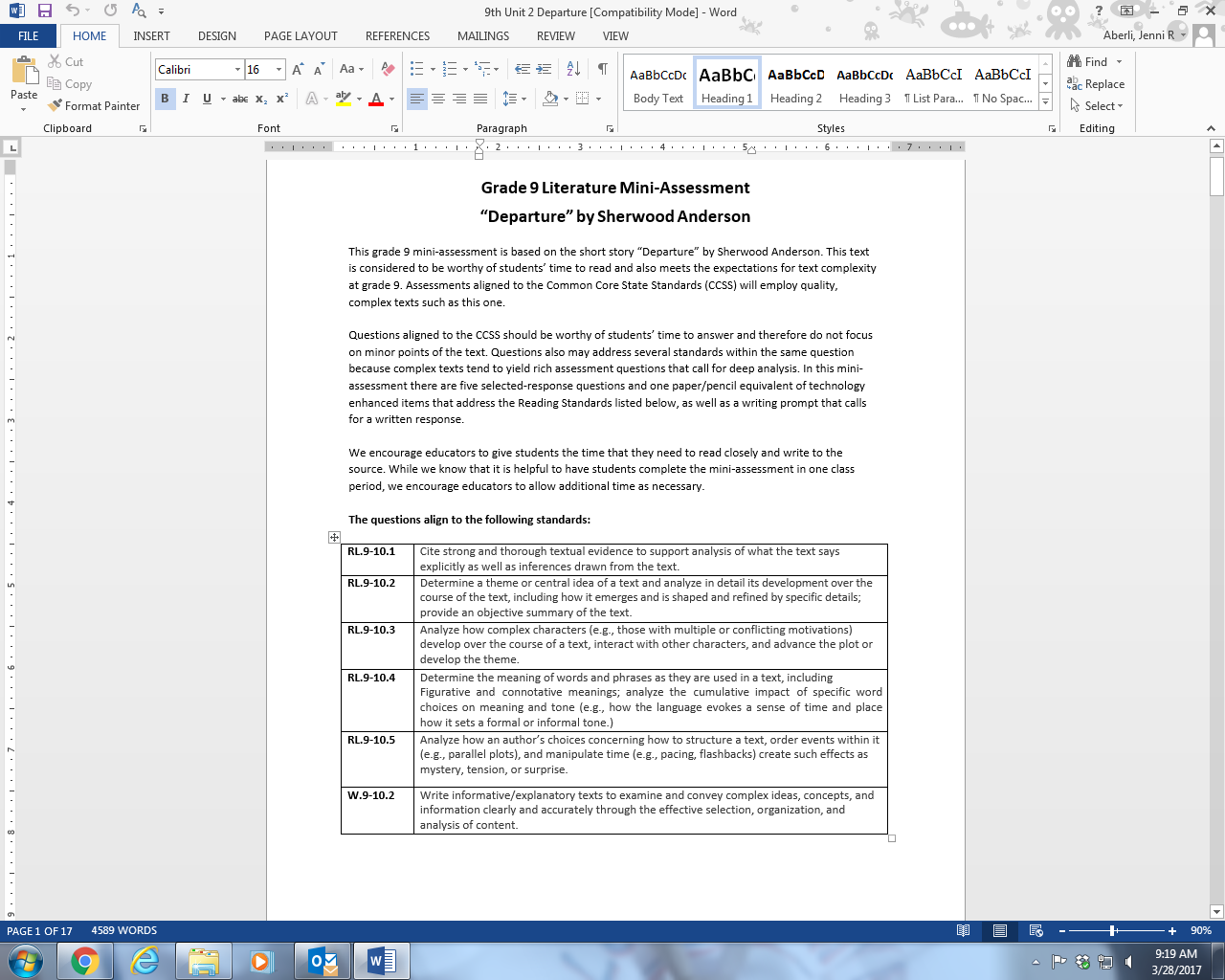 [Speaker Notes: When you choose an assessment and download or open it, the first page will look like this and provides some basic information regarding the assessment, such as recommended grade-level, text and standards to which the questions are aligned.  Following this page are student directions for the assessment along with the text to be read and the questions.]
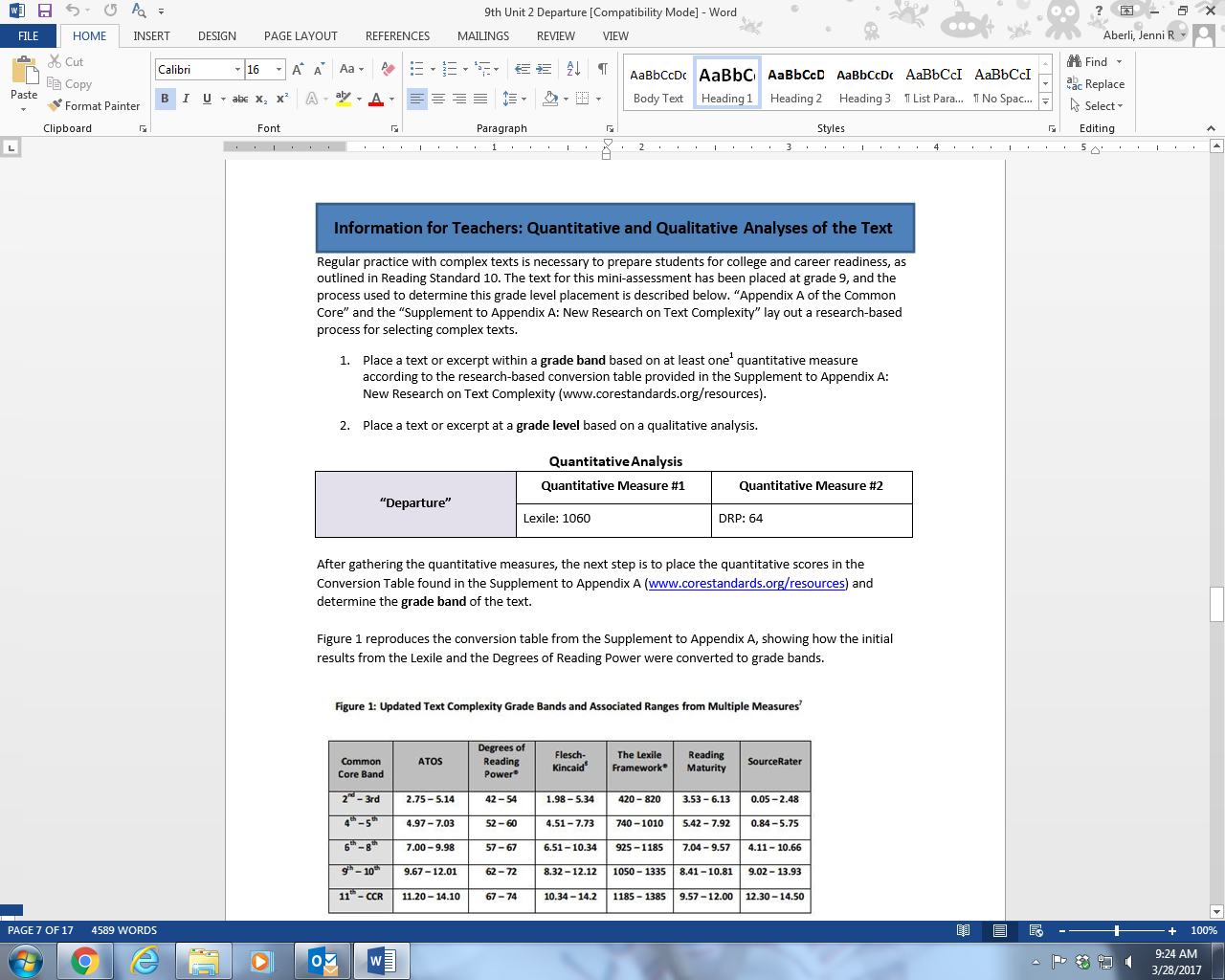 [Speaker Notes: Following the text and questions, each SAP mini-assessment provides the detailed quantitative analysis such as the Lexile or Fleisch Kincaid]
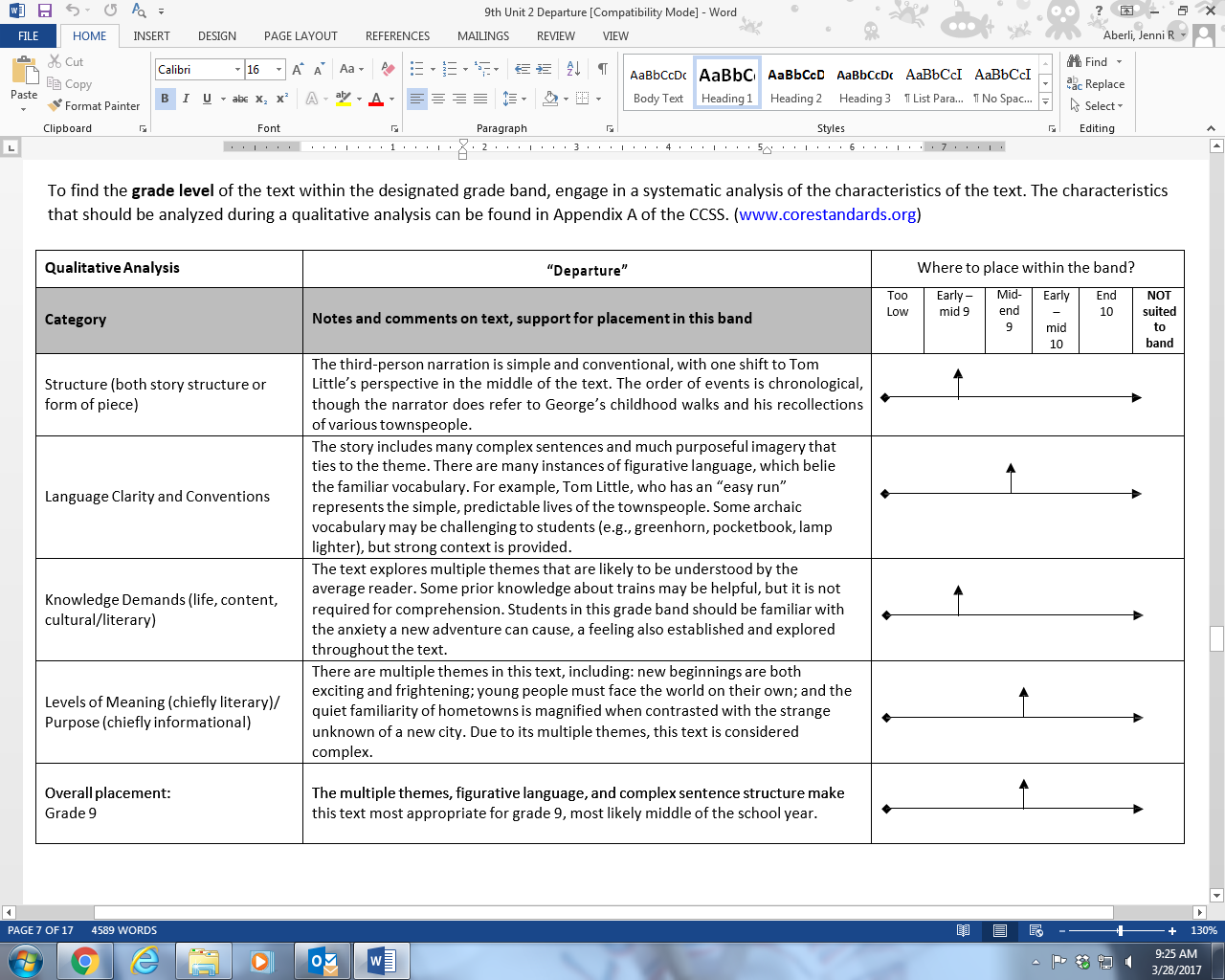 [Speaker Notes: and qualitative analysis of the text.  Notes are provided here to justify the placement of the text based on structure, conventions, knowledge demands, and levels of meaning.  On the far right hand side of the chart, teachers can see specifically if the text falls in the low or high range of the grade band and the last column helps teachers see and understand the overall placement of the text.  This information gives  teachers the opportunity to really think about what is important to the particular text.]
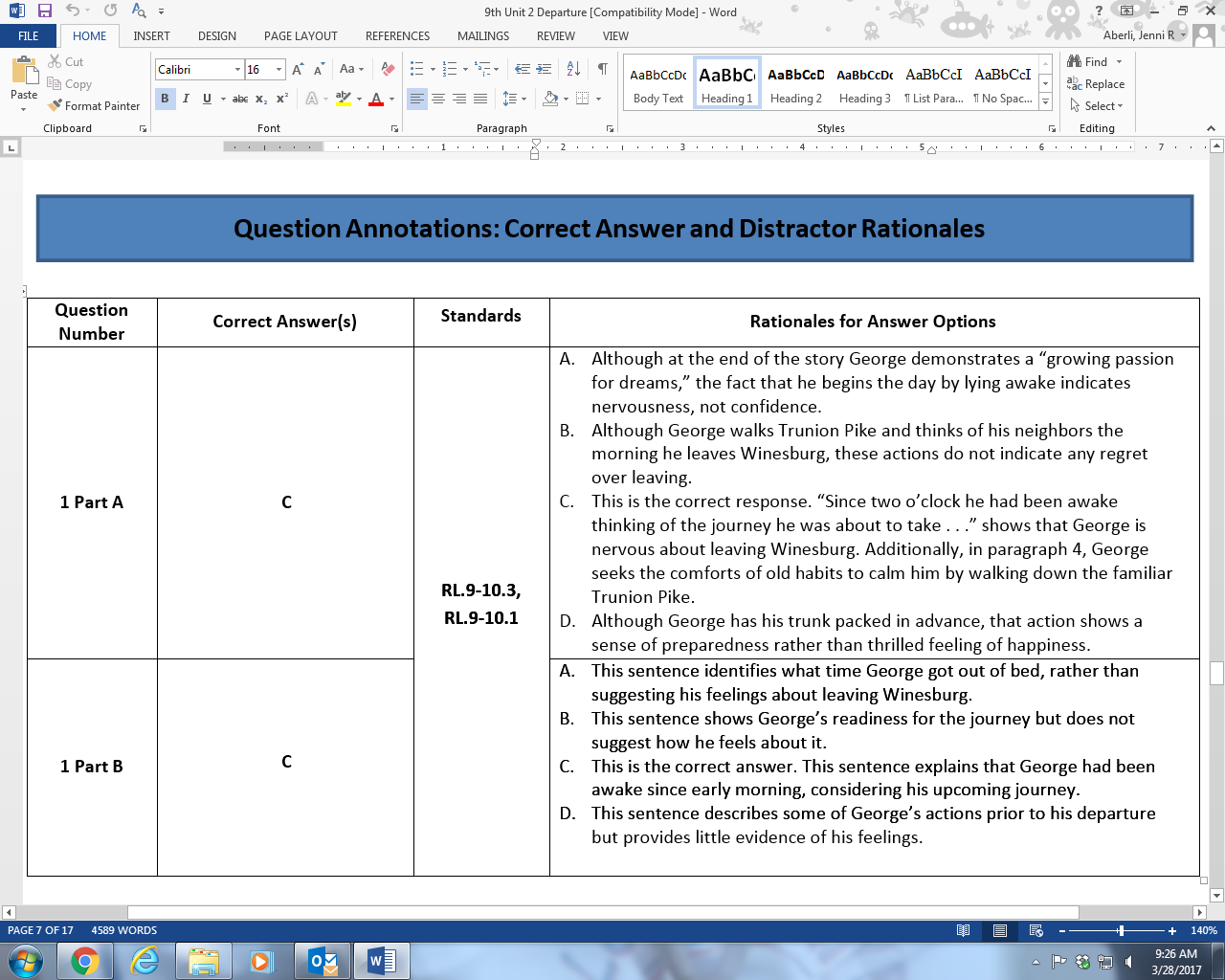 [Speaker Notes: Finally, correct answers, standard alignment (Note:  Standard 1 is ALWAYS assessed in every question - aligns to shift 2/evidence from the text) and rationales for answer options are provided  here.]
Question: 
How could you use SAP’s mini-assessments in your setting to improve alignment to high-quality assessment? Please use the Questions tab on your control panel to respond.
[Speaker Notes: “How could you use SAP’s mini-assessments in your setting to improve alignment to high-quality assessment?”]
Section 3: How have educators used the mini-assessments in their setting?
Our District Journey
⌑ Struggled with poor district assessments, so went to a session to learn about assessments at an SAP convening

⌑ 2016 roll out/introduce SAP mini-assessments 

⌑ Provided teachers with aligned benchmark assessments

⌑ Optional, but teachers were highly encouraged to use them
[Speaker Notes: Our Journey in JCPS began around 3 years ago.  Our state utilized an “off the shelf” assessment that wouldn’t be considered high quality.  In fact, that assessment no longer exists, which is telling.   As a result of my frustration with the assessment, when I attended the 2016 Core Convening in Denver, I was on a mission to learn more about high-quality assessments.  I attended multiple sessions on assessments and actually got excited about high quality, standard-aligned assessments. Prior to this experience, my main emotion around assessments was frustration.  Fortunately, SAP was willing to partner with me to roll out and introduce SAP mini assessments to my teachers.  Laura and Katie came to our district to provide an intensive training to our PLC leads, who were to take the information back to their schools.  After that, we choose SAP mini-assessments that aligned to our curriculum maps and created bubble sheets for teachers to use to save paper and to make grading easier.  These assessments were highly encouraged, yet optional for teachers.  It was explained to teachers that this was the year to explore and play with these types of assessment items, as it was expected that our state assessment would move toward next-generation items.

Rob was one of those teachers who decided to jump in and work with SAP mini-assessments last year, so I’m going to let him tell his personal experience.]
My Personal Journey 
Rob Woodworth, Doss High School
⌑ Opportunity for change with SAP

⌑ Trying it for myself - piloting the mini assessments in my PLC

⌑ Student Feedback

⌑ Writing for Aligned and looking at other teaching aspects through an SAP lens
[Speaker Notes: Definiately mention kids for whom traditional assessment doesn’t work]
What Teachers Say
⌑ I have taken the format to create my own formative assessment questions

⌑ I like the justification section provided in the SAP mini assessments

⌑ The first time you use a SAP mini assessment, go over the question-types with students first since it’s so different from any MC test they’ve taken before
[Speaker Notes: It didn't just work for me! my PLC teammates had positive experiences with the minis as well

I’ve also heard teachers say positive things about the mini assessments - mostly that students are slowing down to actually read the passages in order to be able to answer the questions.  They can’t guess anymore.  They also believe that these assessments are doing a much better job at showing what students actually know and are well aligned to the grade-level standards.]
What Students Say
What elements were HELPFUL?


“Chart helped organize thoughts”
“The way it was broken down”
“Part A gives hints to part B”
“Questions were easy to understand”
“Clear and uncluttered”
What Students Say
What is challenging about the FORMAT?


“Questions had more than one answer”
“Couldn’t choose your own qualities (for the chart)”
“Referring back to text to find answer”
“Making inferences” (always!)
What Students Say
Does this type of assessment  better represent your KNOWLEDGE?


“Yes, because it shows if you have the skills to get evidence to prove your answers
“Yes - it tested my knowledge of remembering key details
“Yes - More options”
What We Learned
⌑ Teachers who have been taking the risk and using SAP mini-assessments are seeing better student results
⌑ While the assessments are more difficult, students are liking them more than the traditional assessments
⌑ The biggest take-away is that these assessments align with the quality instruction taking place in classrooms
[Speaker Notes: So at the end of last year, here is what we learned.  Read from the slide.]
Our District Journey
Continued
⌑ 2017 - 2018 Teams of JCPS teachers created our own mini-assessments to be used as District Common Benchmark Assessments
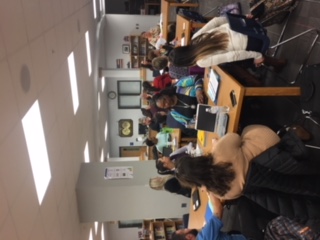 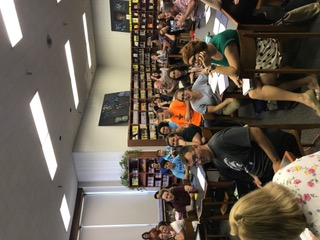 [Speaker Notes: At the beginning of last summer, we assembled a team of about 16 teachers who had spent the year working with SAP mini-assessments and we began to create our own high-quality, aligned District Common Benchmark Assessments.  We modeled them directly after those from SAP and teachers began to implement them this year as District Common Benchmark Assessments. Most teachers found them more challenging and difficult and there were mixed reviews from students.  Overall though, I am extremely proud of the team who created them and believe that the assessments we created are a true measure of our students’ learning.

In fact, our state assessment, as anticipated, changed this year.  We no longer use that “off the shelf” assessment, but field tested an assessment that was created by teachers in our state.  Only a few teachers from across the state were chosen and one of the teachers was on our team that created our assessments.]
Questions for our Guests?
[Speaker Notes: When do you have time to do this? What organizational structure did you use to do the work? (for Jenni)
How did your teaching change? Do you feel like you are teaching to the test?]
Join our network!
www.achievethecore.org/ca-signup
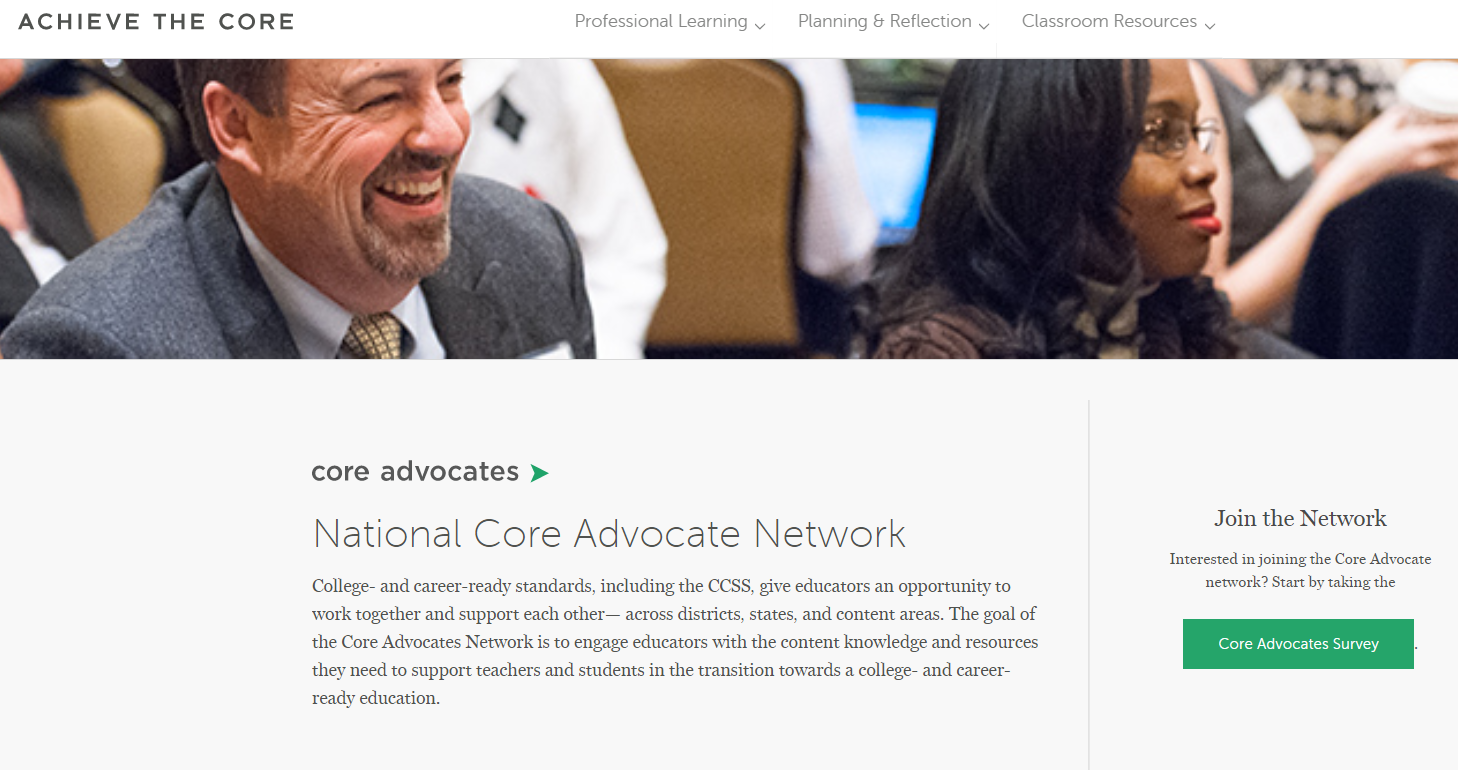 [Speaker Notes: If you found tonight’s webinar helpful, we’d like to invite you to join our Core Advocate network! We’re committed to solving real problems that real teachers have and we know the best way to do this is to know more about what folks are experiencing.

We’d love to learn about who you are, where you work, the types of things you’re interested in and the expertise you already have. This way, we will be able to tailor our webinars and other opportunities to your needs and interests (we may even tap you to be our next webinar panelist). So we encourage you to join the network by filling out this survey completely at atc.org/ca-signup]
Tell us about your efforts
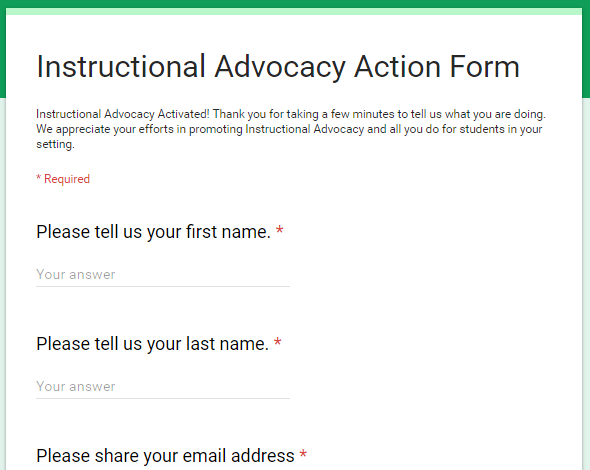 www.achievethecore.org/educators-taking-action
[Speaker Notes: We like to invite Core Advocates to share what they are doing more broadly. Whether its you trying a strategy or a tool, we’d like to know how it went. Please let us know about your advocacy with our IAAF.]
Please join us again next month!
Next month’s webinar: Collaborative Learning with Math Mini-Assessments

Wednesday, June 6,  7:00 - 8:00 p.m. ET

Register Here:  https://attendee.gotowebinar.com/register/3698999391634503427
Thank You!